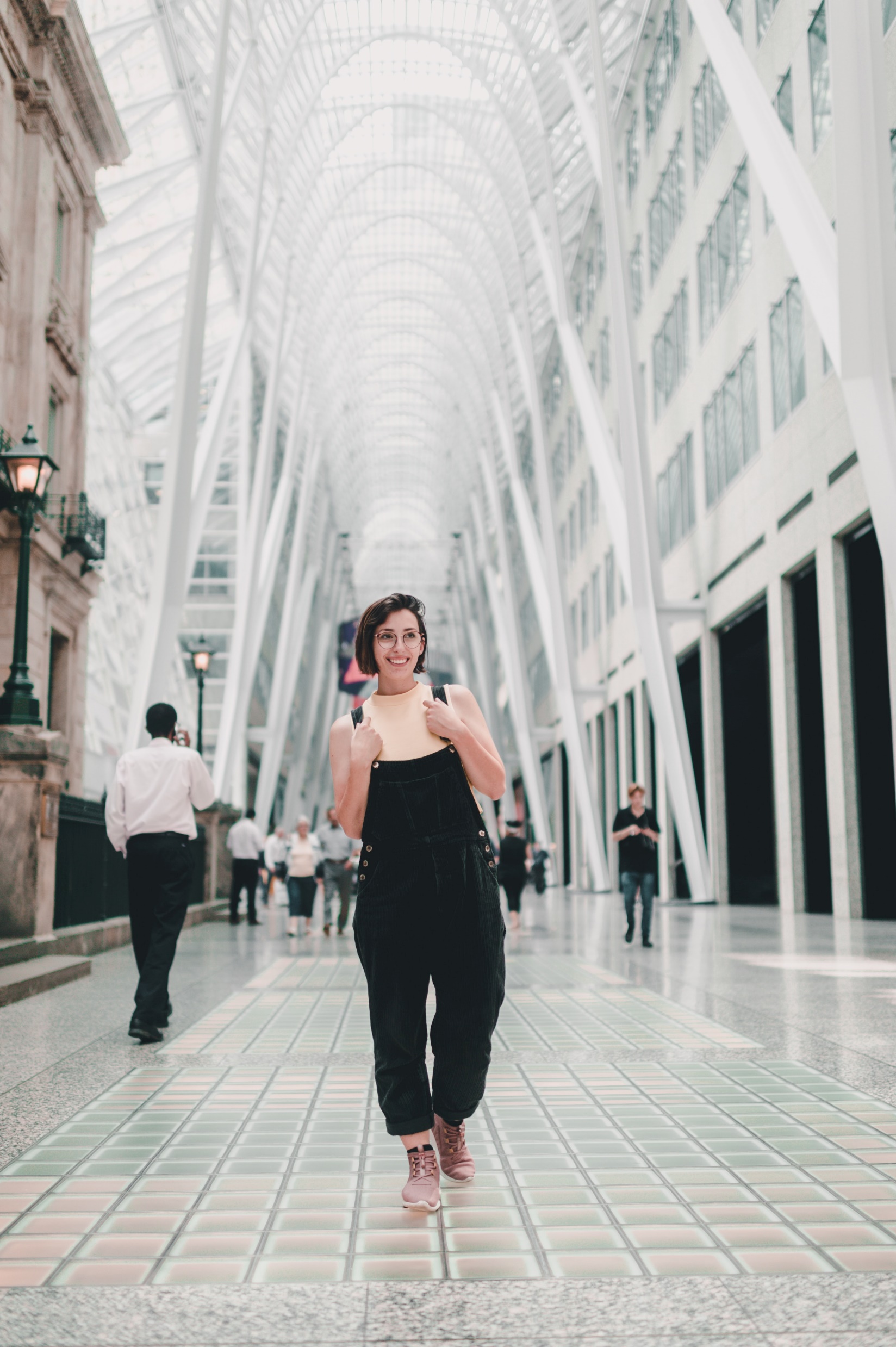 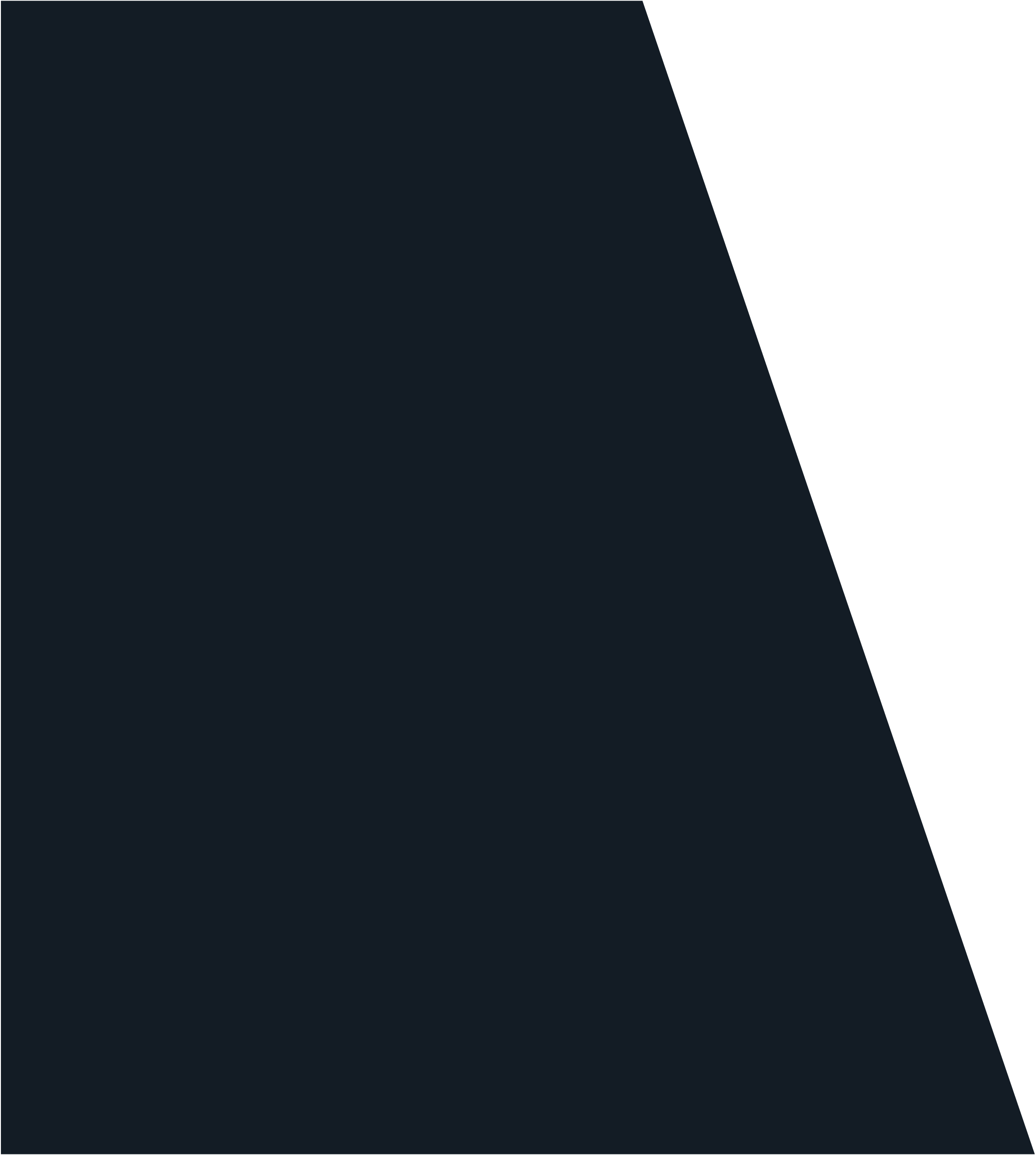 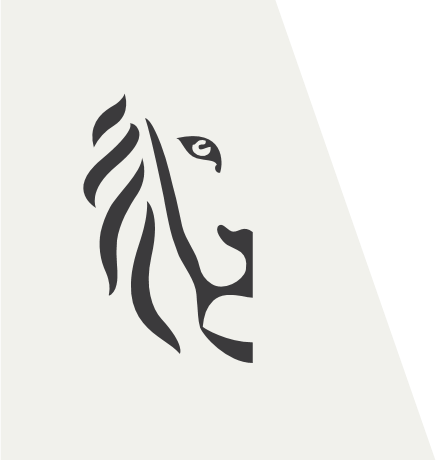 Ook iets beters te doen dan hier in de rij te staan?
Foto: Unsplash.com
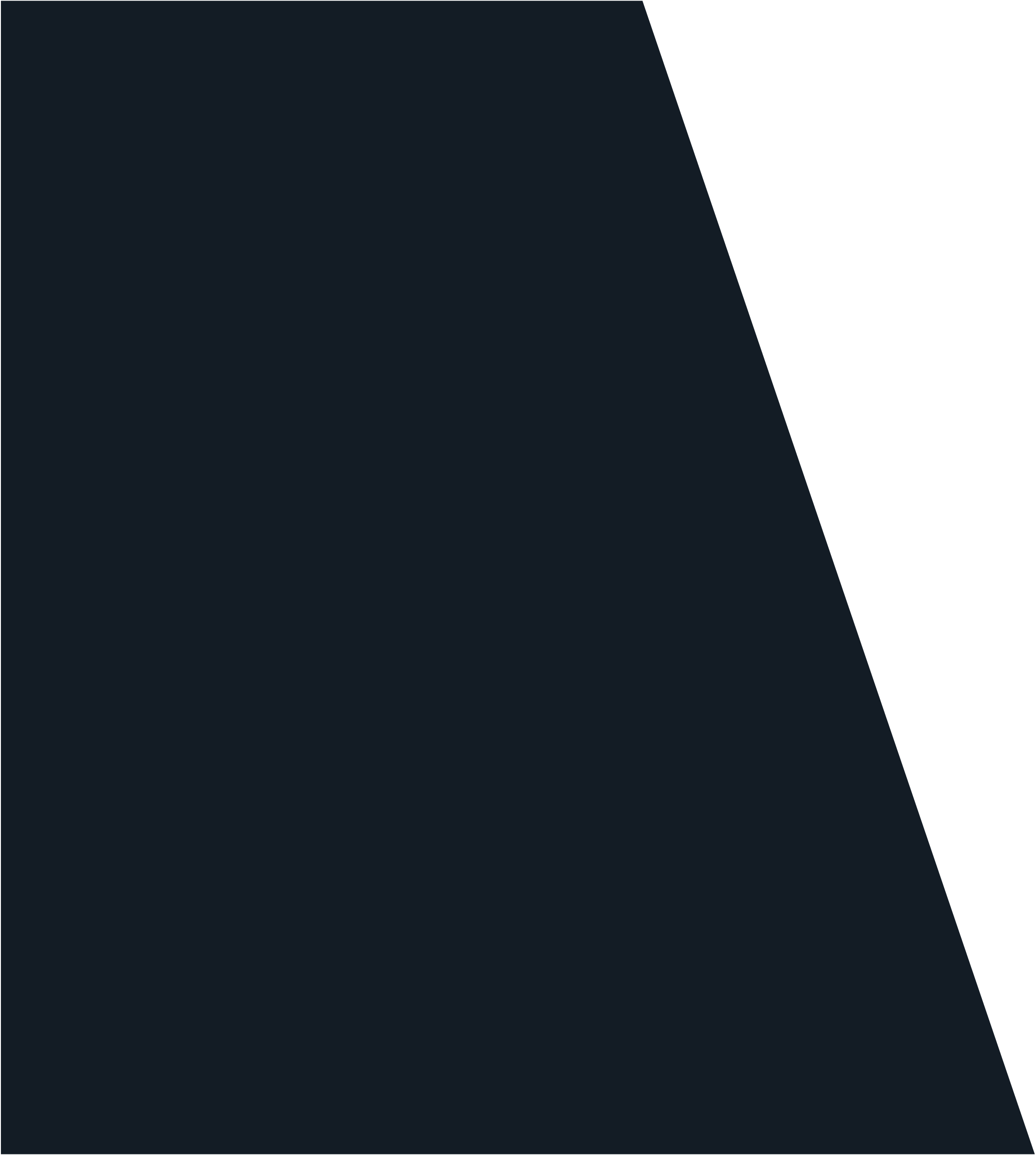 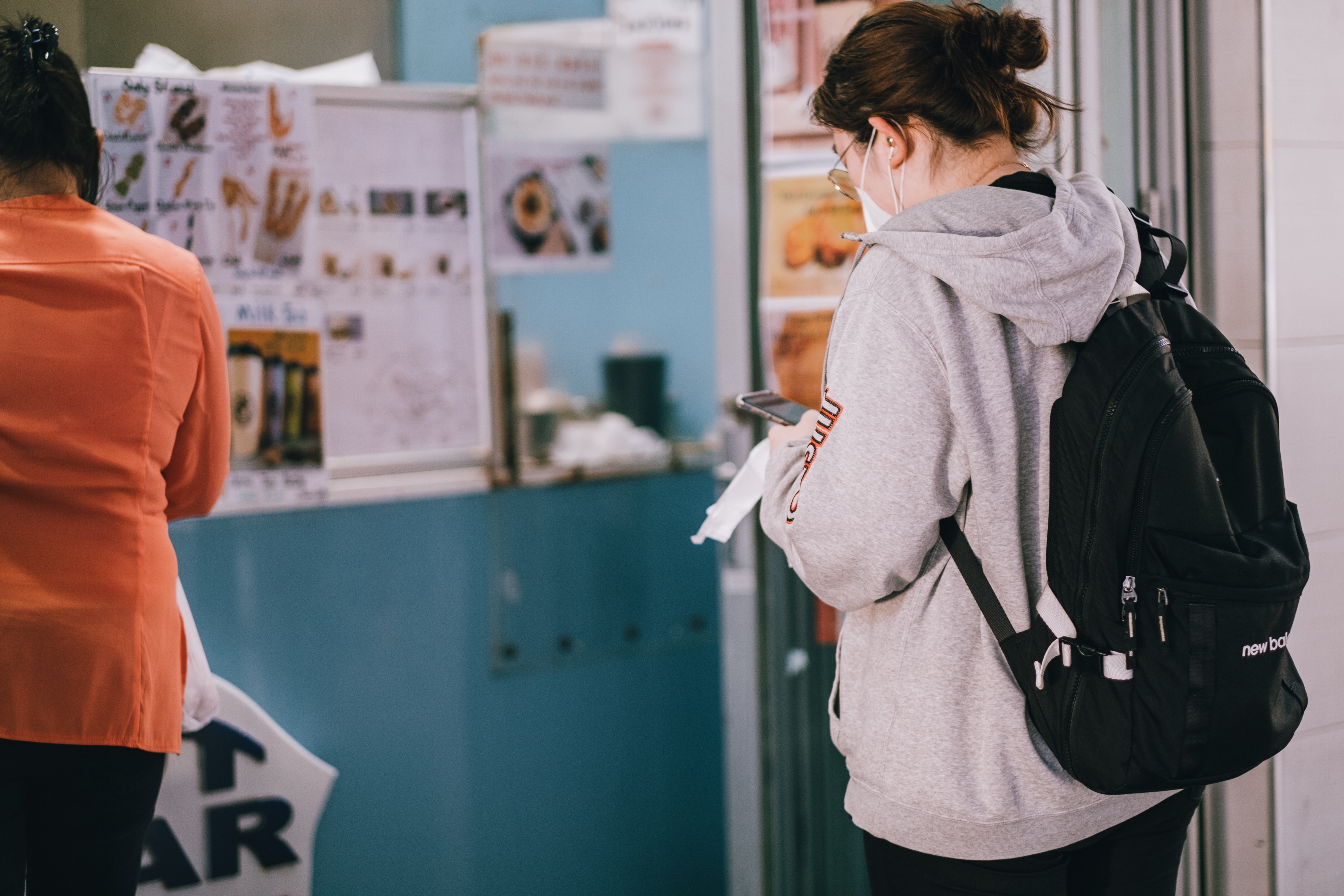 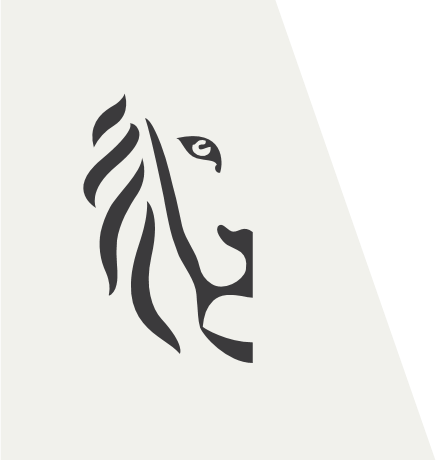 Ook iets beters te doen dan hier in de rij te staan?
Foto: pexels.com
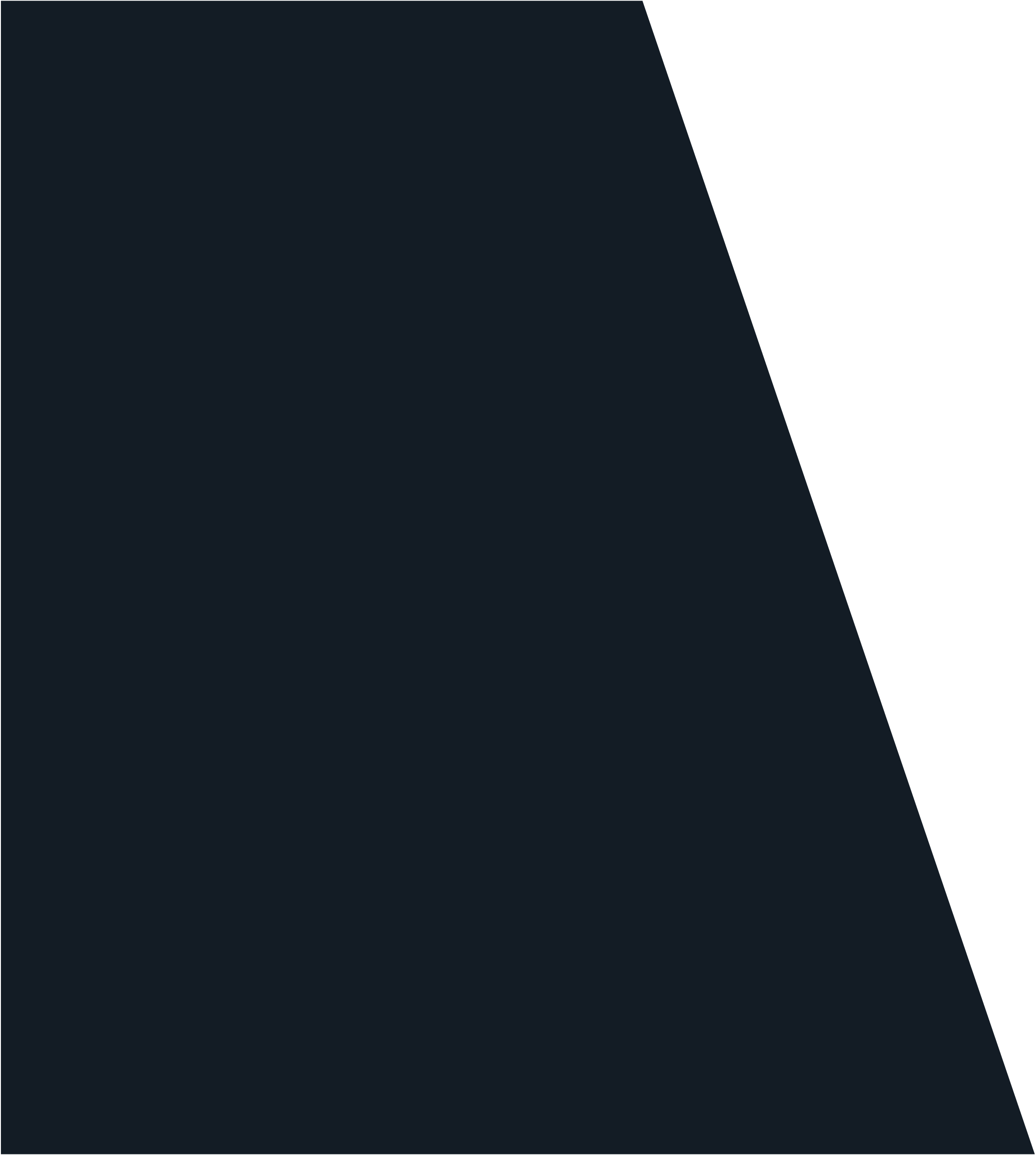 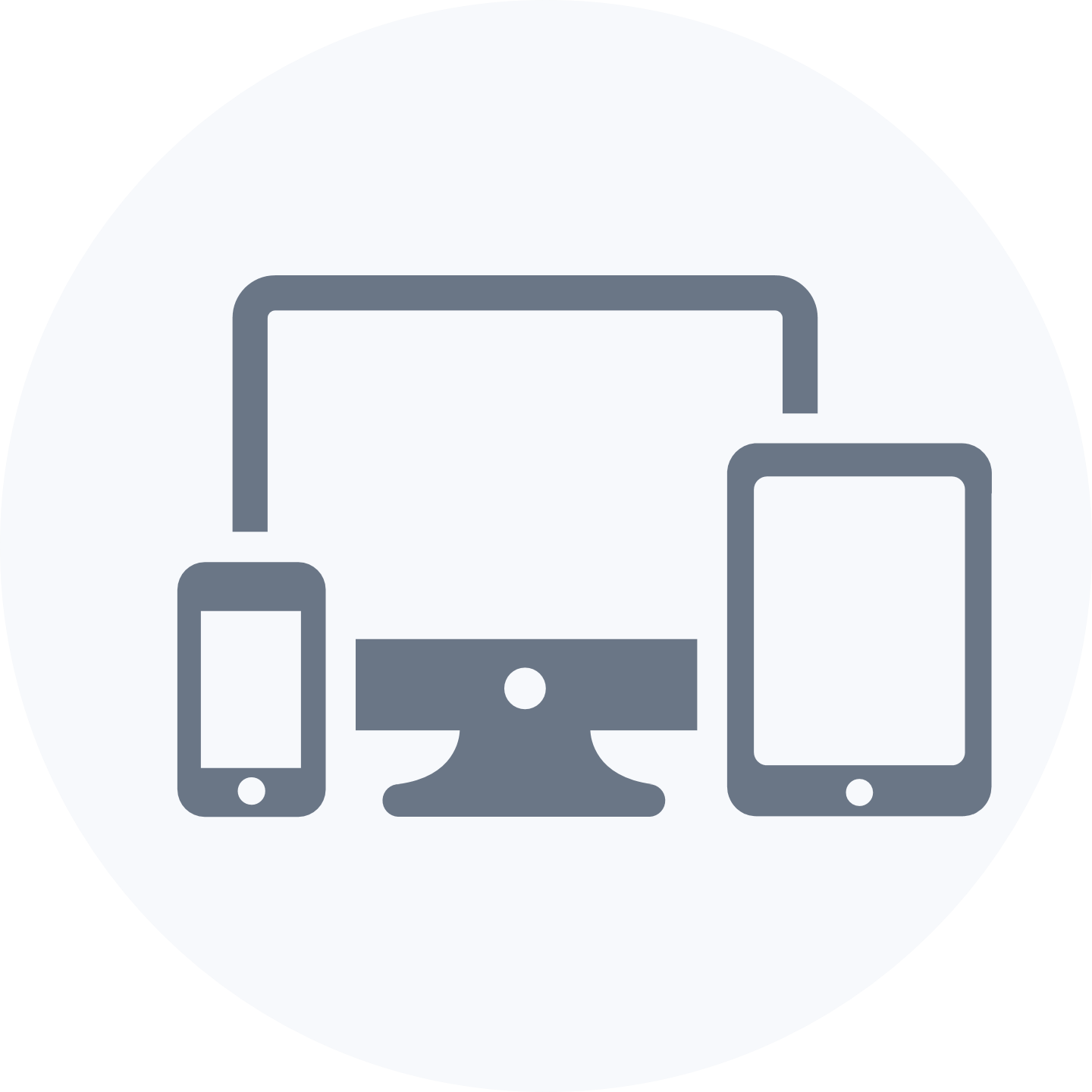 Wist je dat je via 
Mijn Burgerprofiel
heel wat attesten digitaal kunt aanvragen en downloaden?
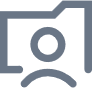 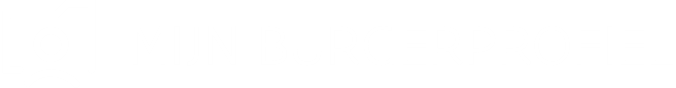 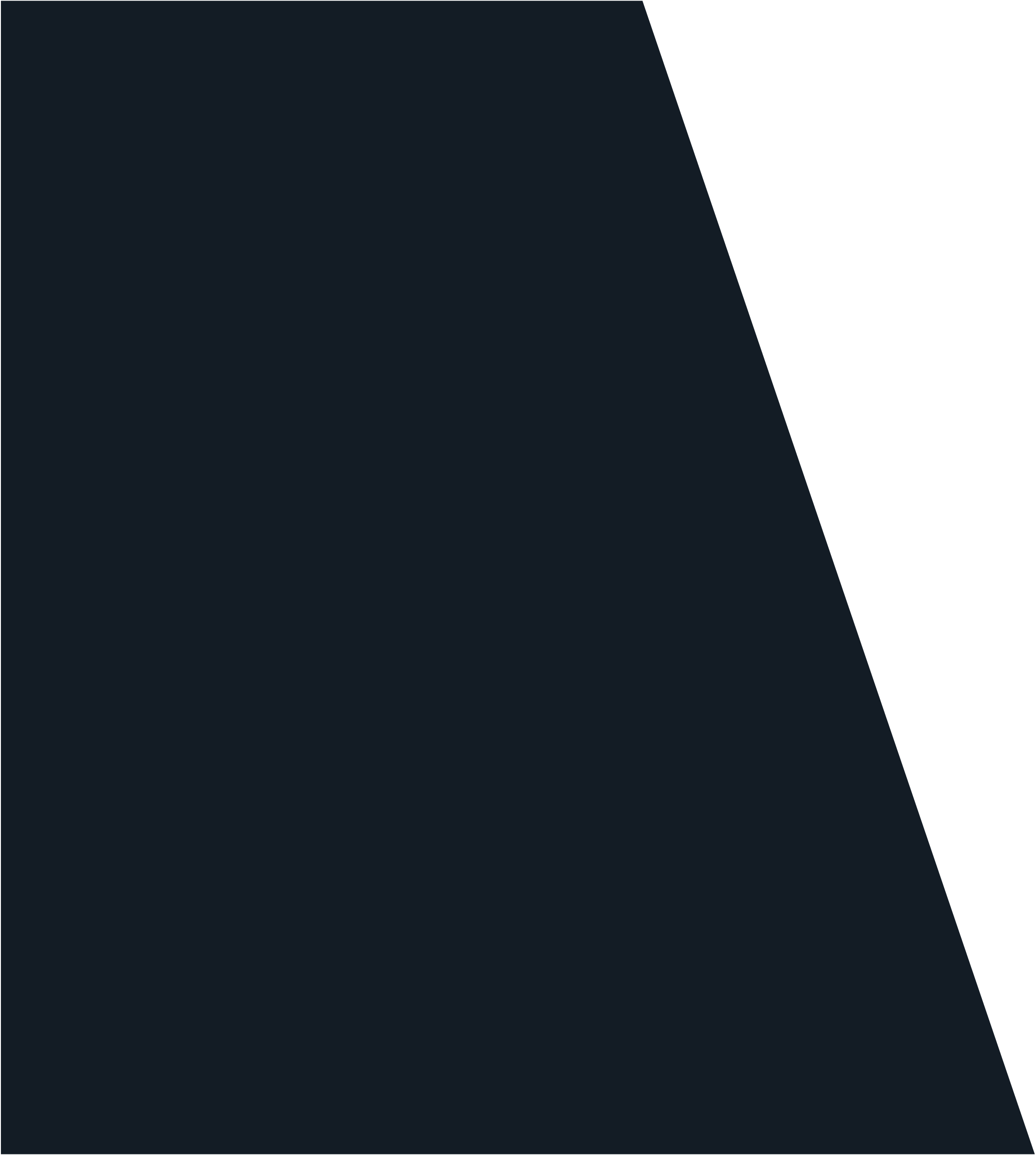 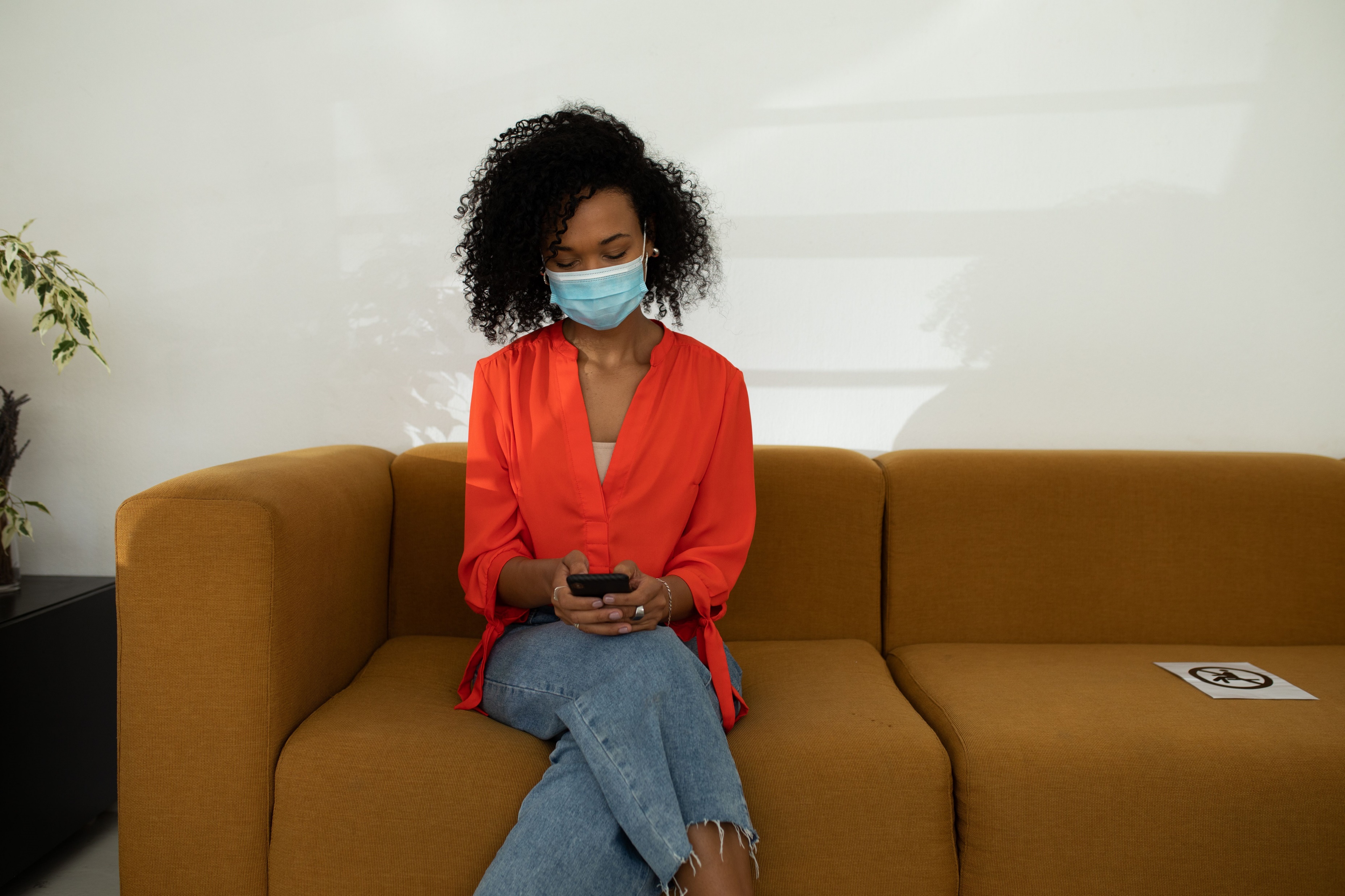 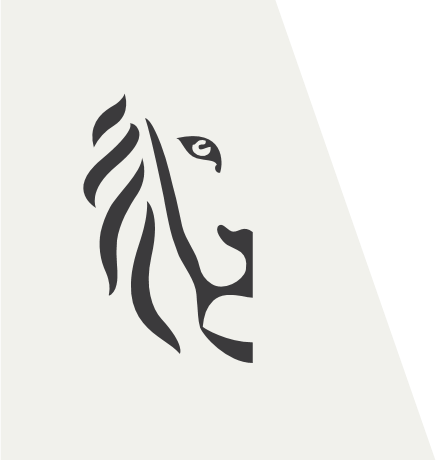 Ook iets beters te doen dan hier je beurt af te wachten?
Foto: pikwizard.com
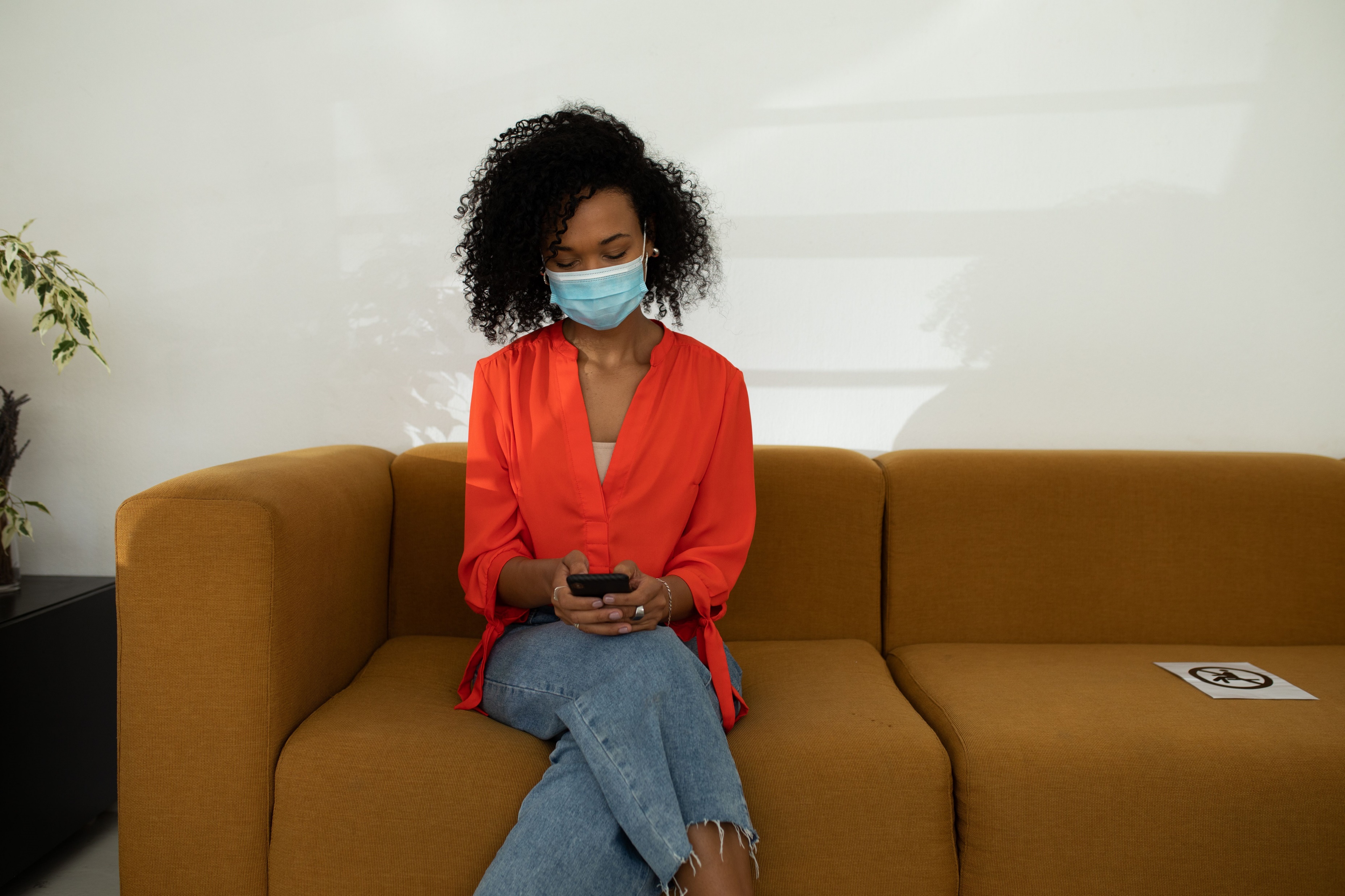 Wist je dat je via 
Mijn Burgerprofiel
heel wat attesten digitaal kunt aanvragen en downloaden?
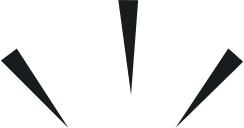 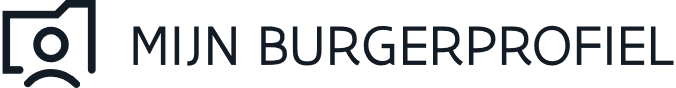 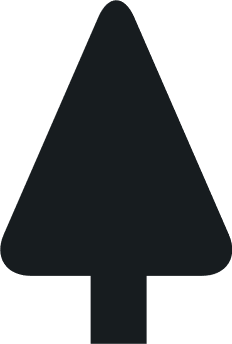 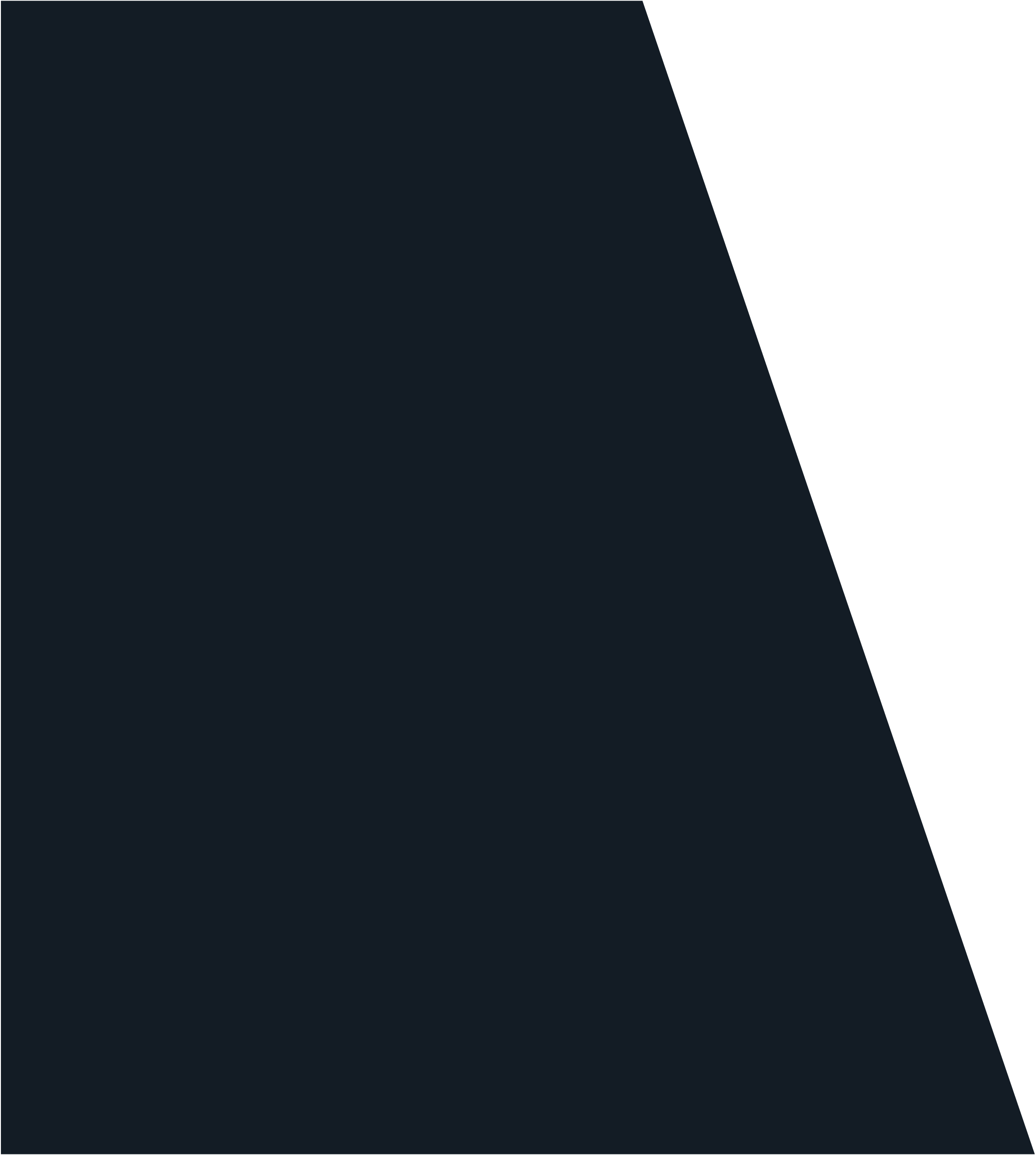 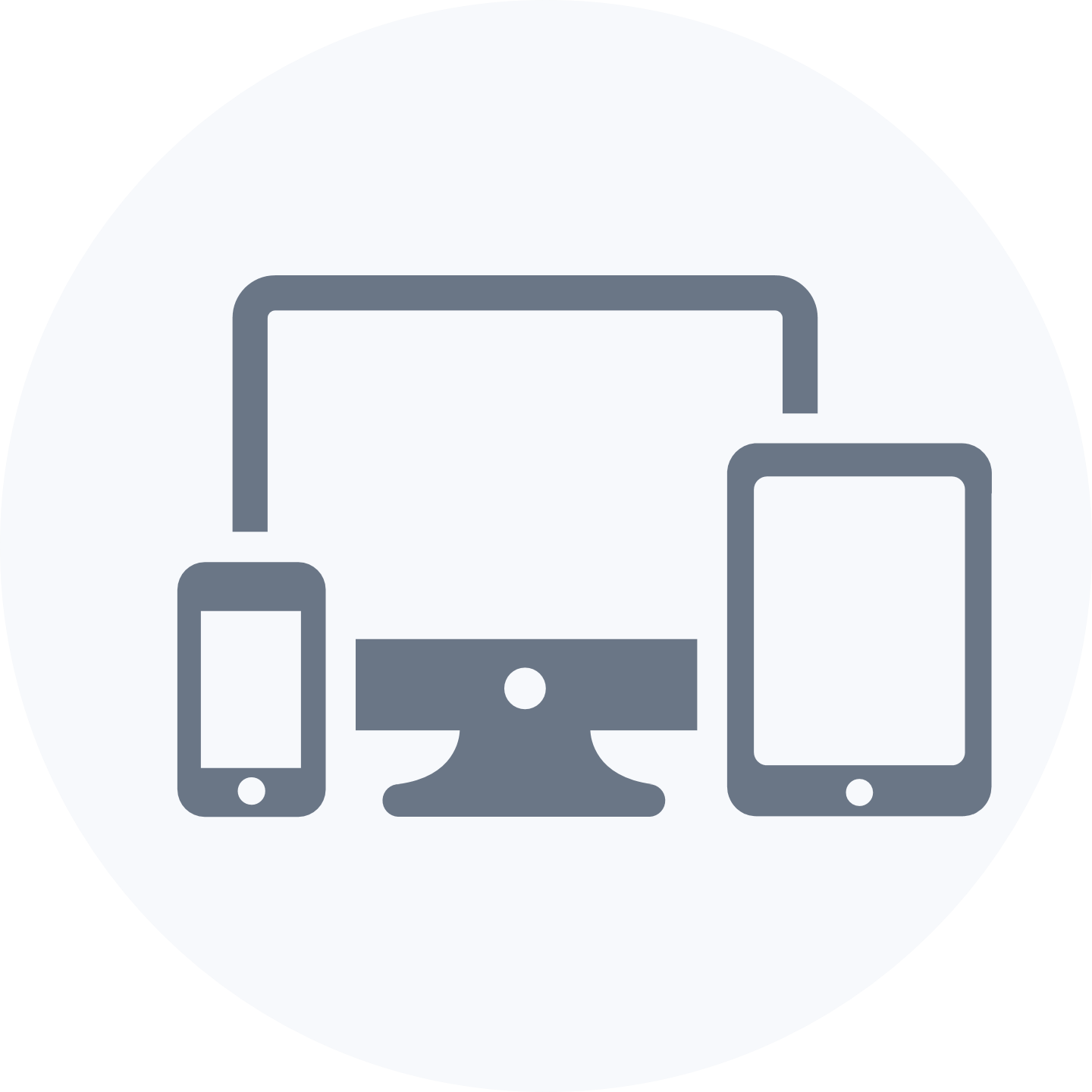 Wist je dat je via 
Mijn Burgerprofiel
heel wat attesten digitaal kunt aanvragen en downloaden?
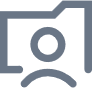 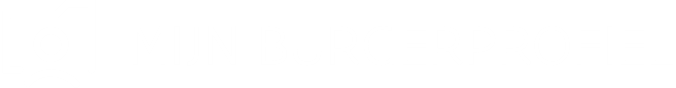 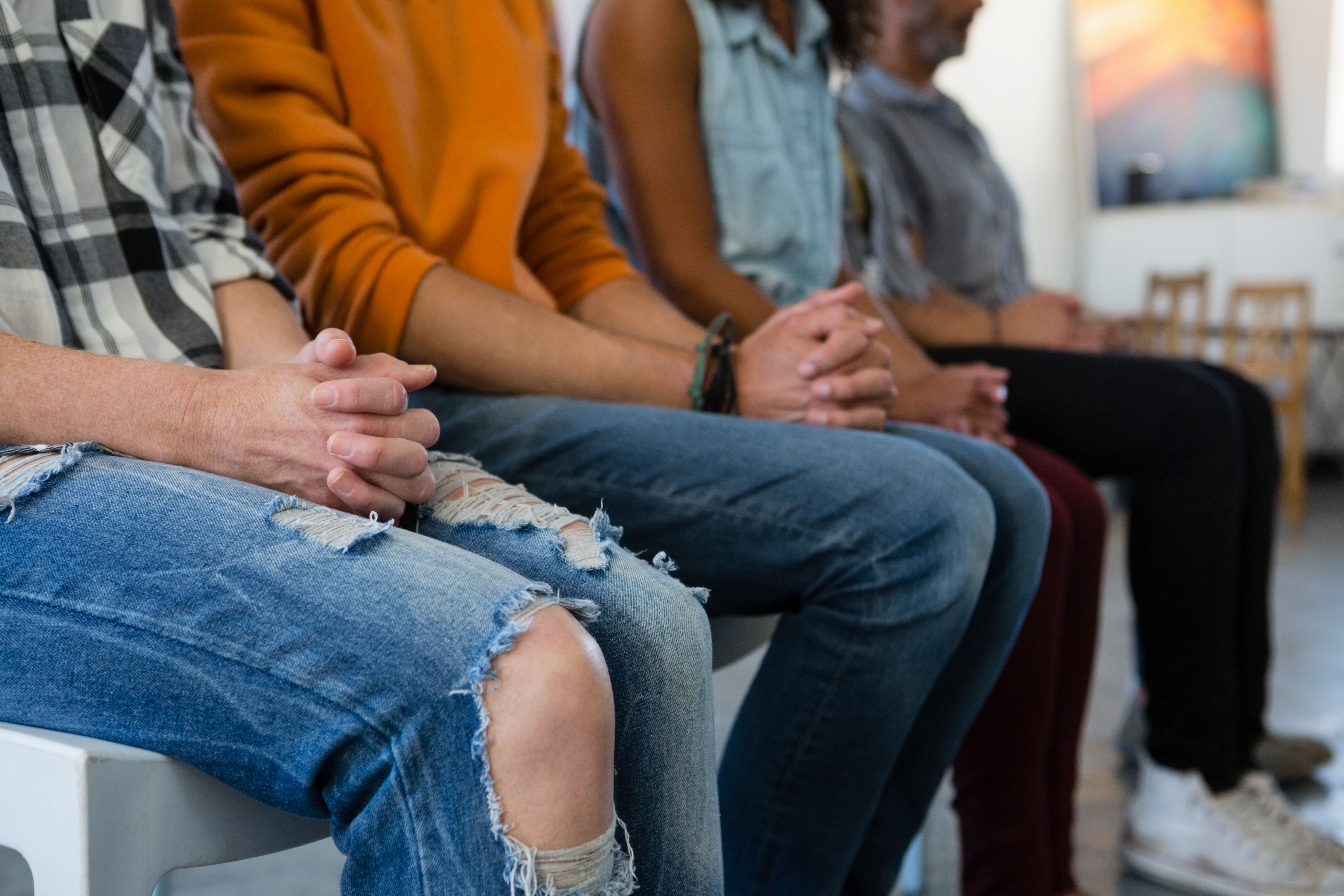 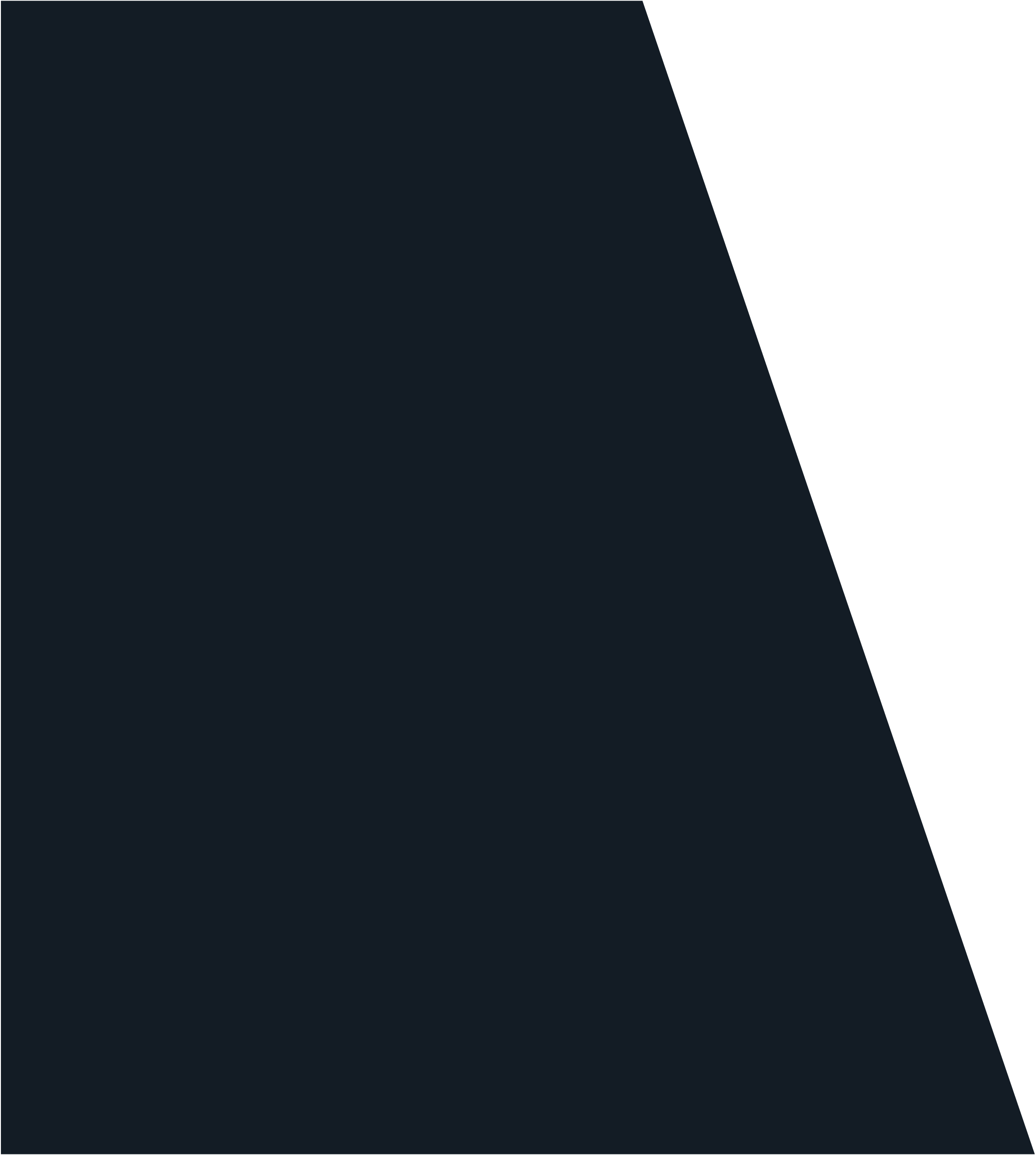 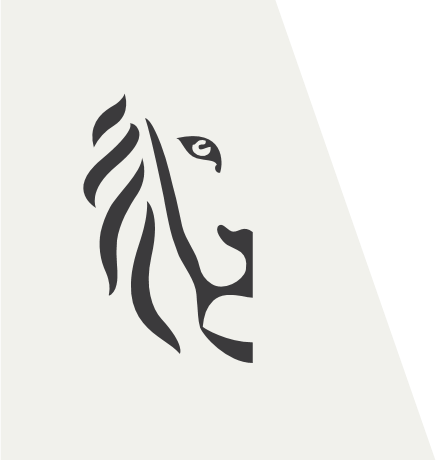 Ook iets beters te doen dan hier je beurt af te wachten?
Foto: pikwizard.com
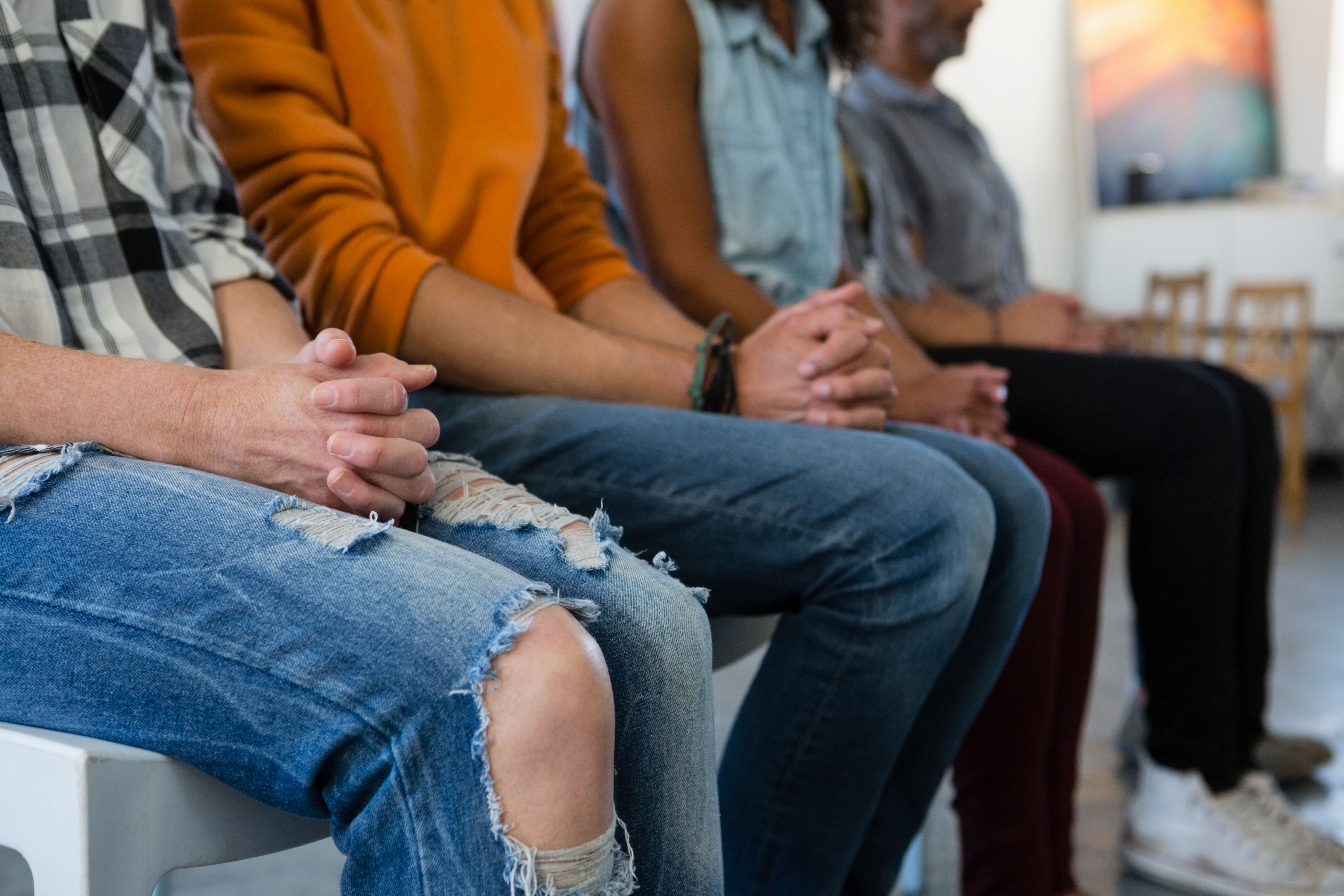 Wist je dat je via 
Mijn Burgerprofiel
heel wat attesten digitaal kunt aanvragen en downloaden?
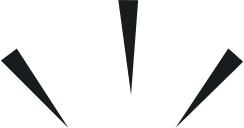 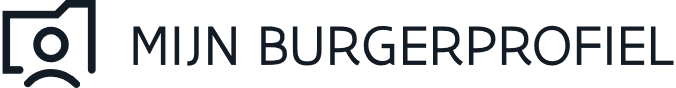 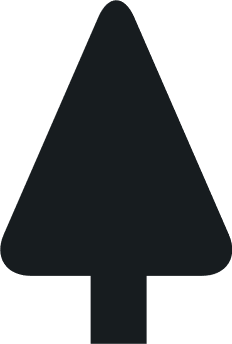 [Speaker Notes: <svg xmlns="http://www.w3.org/2000/svg" viewBox="0 0 60.98 32.22"><polygon points="17 32.22 4 12.22 0 15.22 17 32.22" fill="#fff"/><polygon points="32.76 23.83 34.55 0.04 29.55 0 32.76 23.83" fill="#fff"/><polygon points="43.93 32.2 60.98 15.52 57.25 12.19 43.93 32.2" fill="#fff"/></svg>]
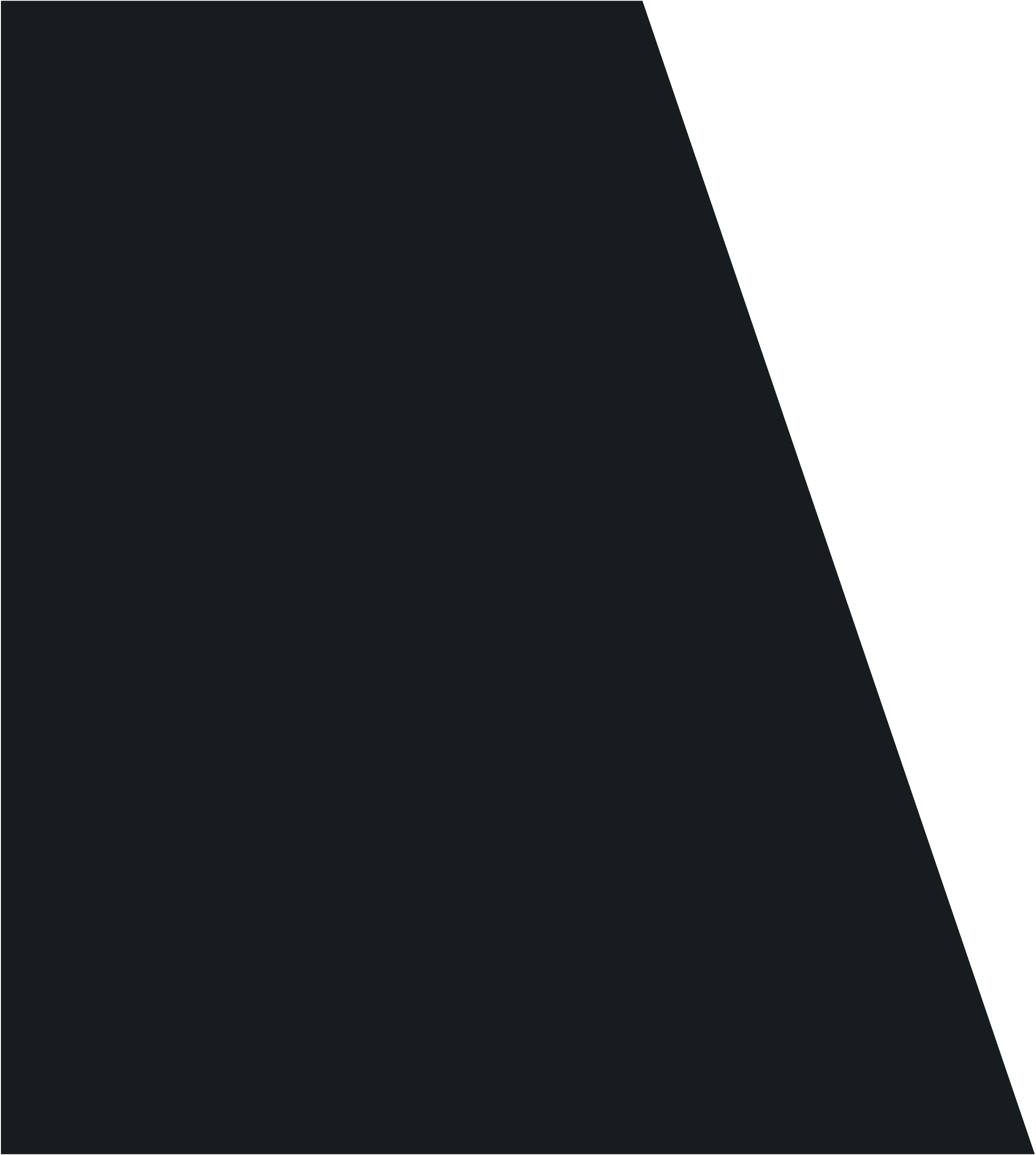 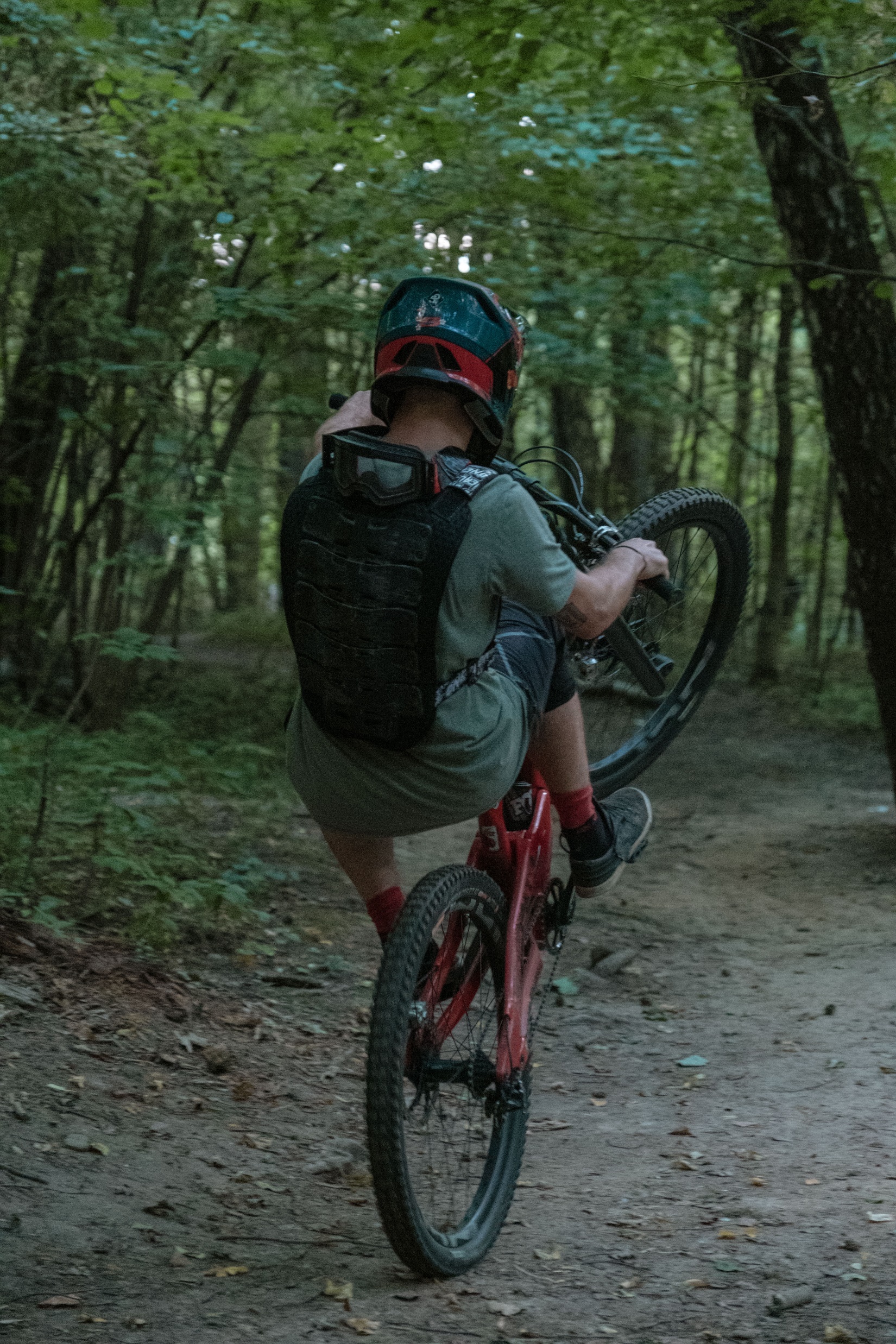 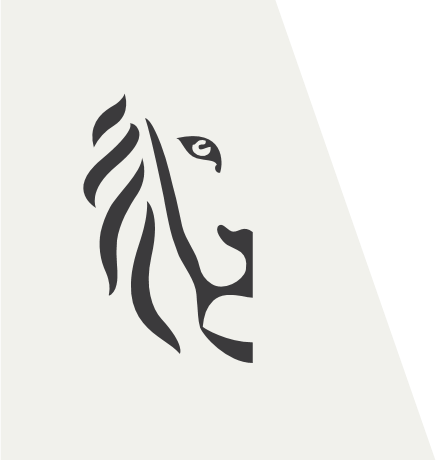 Ideaal toch?
Meer tijd voor leuke dingen!
Foto: pexels.com
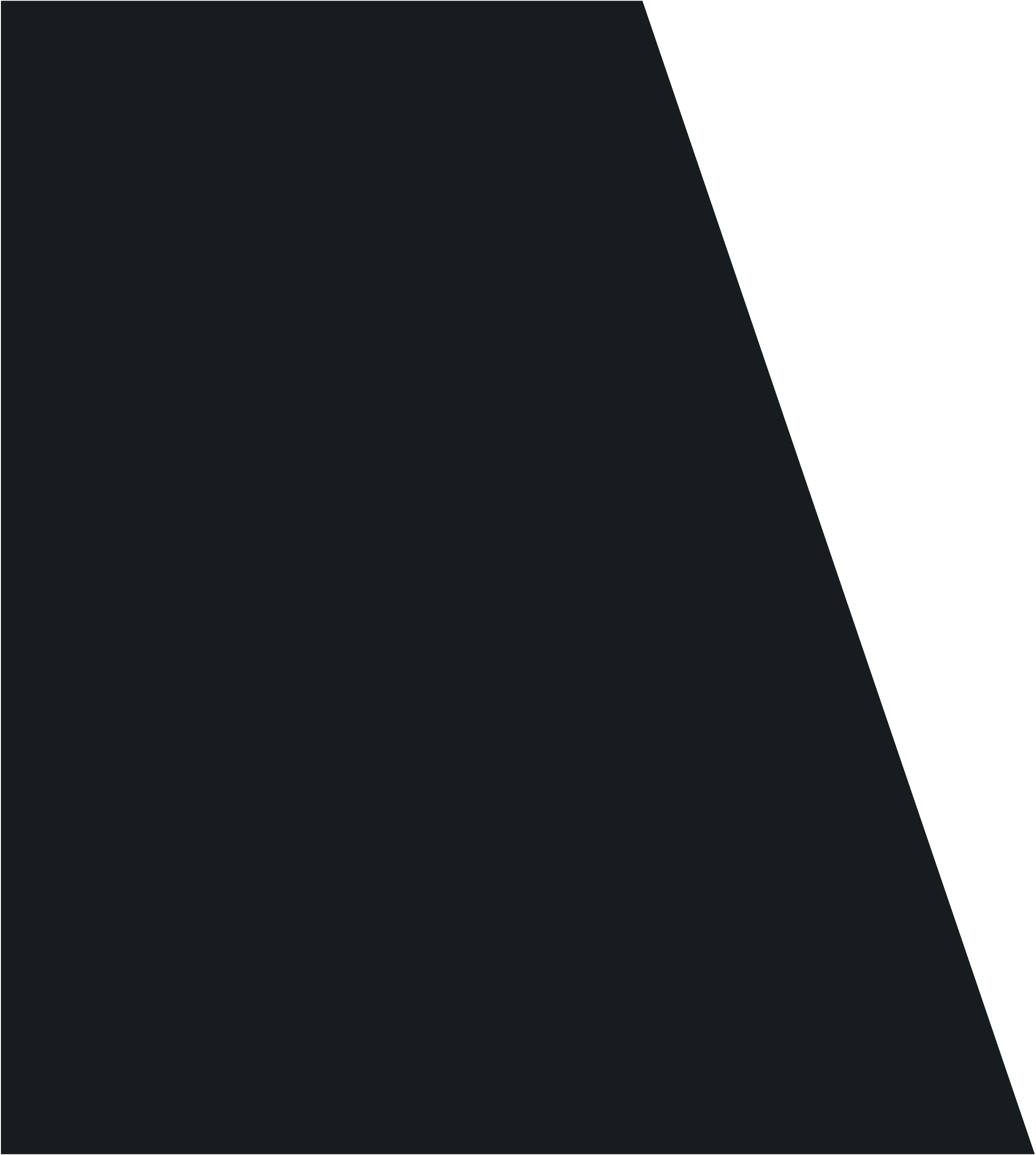 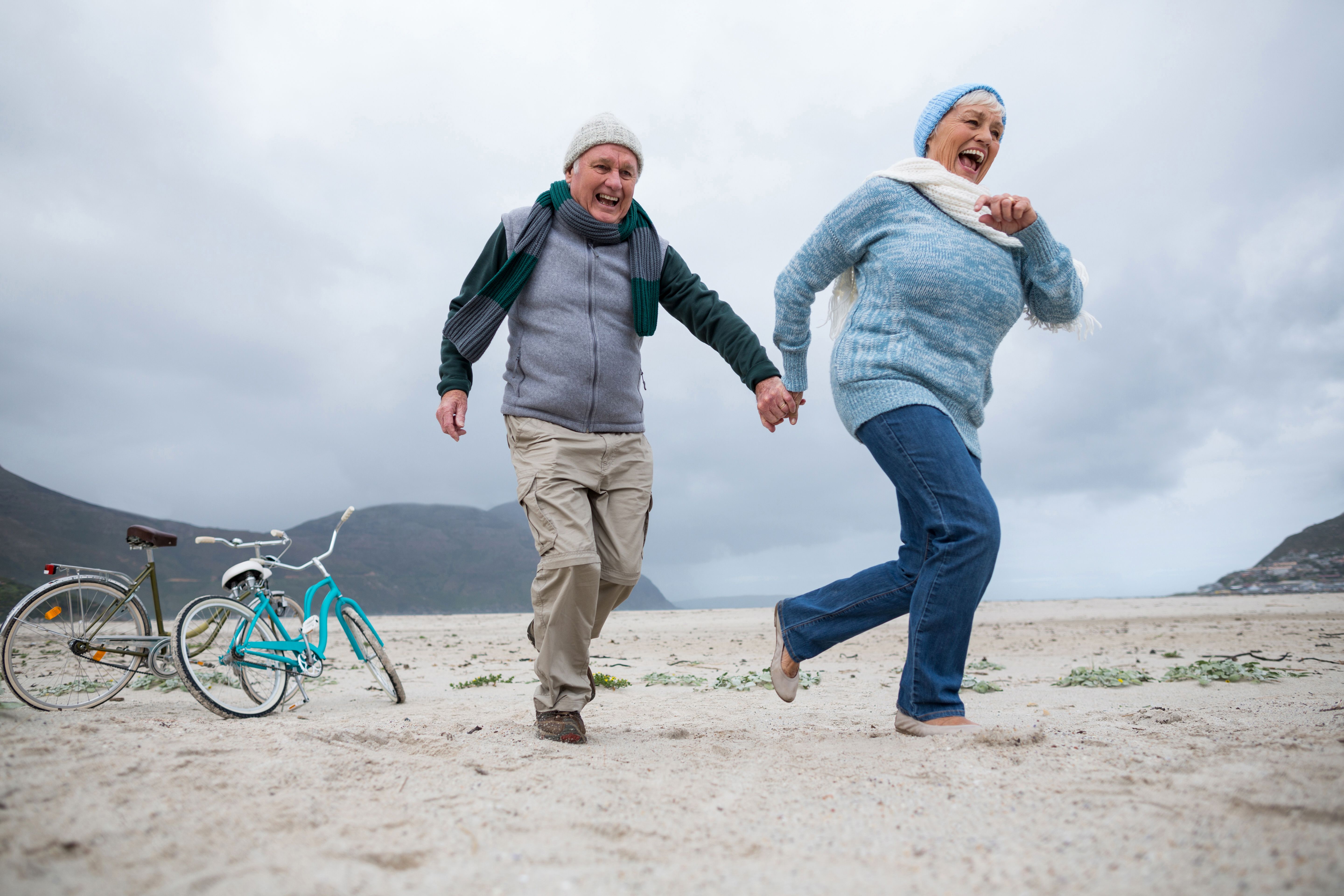 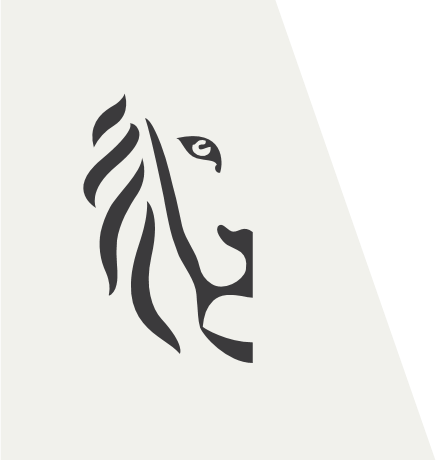 Ideaal toch?
Meer tijd voor leuke dingen!
Foto: pikwizard.com
Pas dit document aan volgens je huisstijl,
Maak eventueel een affiche als afgeleide:
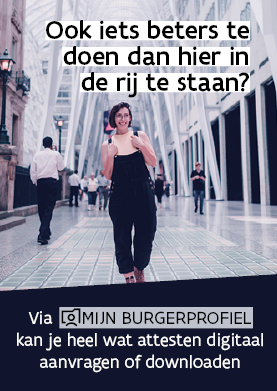 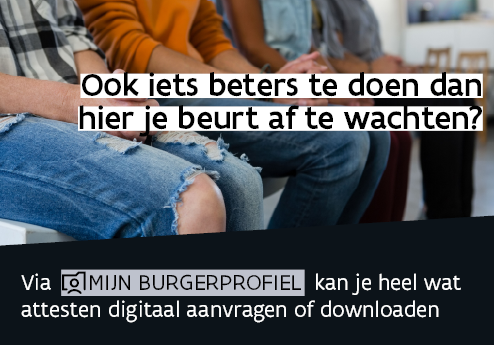 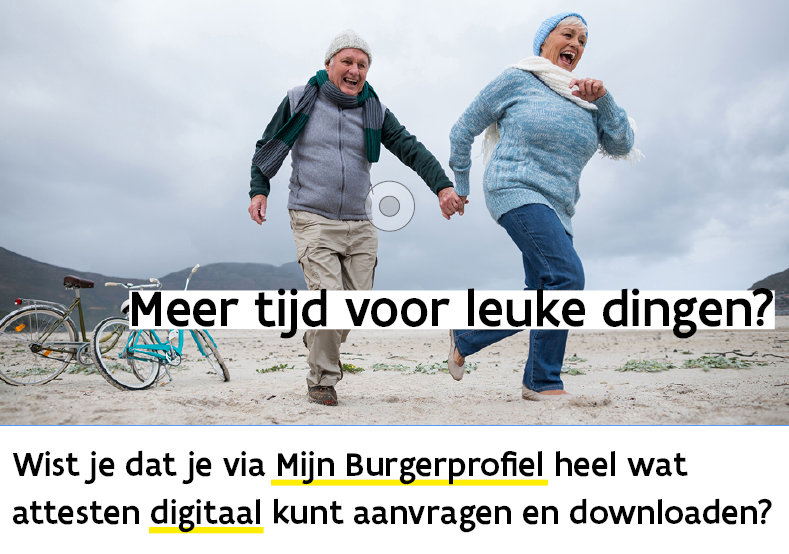